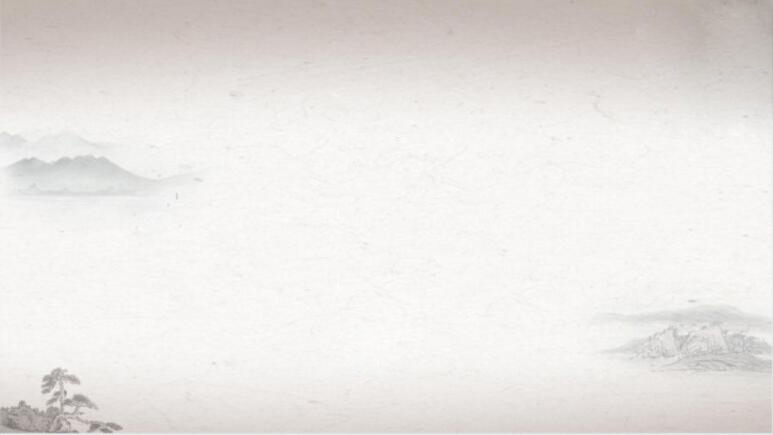 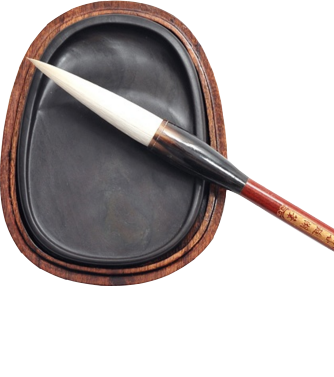 湖塘实验中学2021年暑期教师主题培训
2021年8月23日
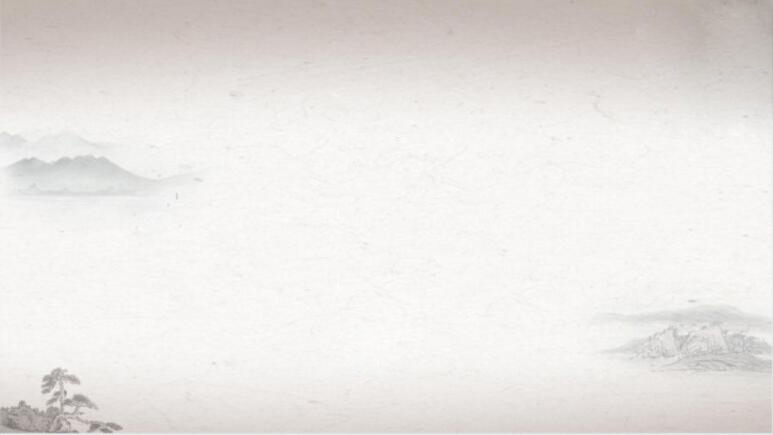 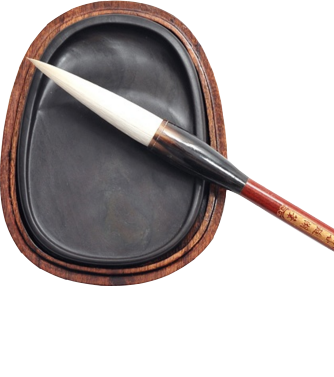 教师入职应该具备的关键能力
武进区湖塘实验中学 胡小凡
2021年8月23日
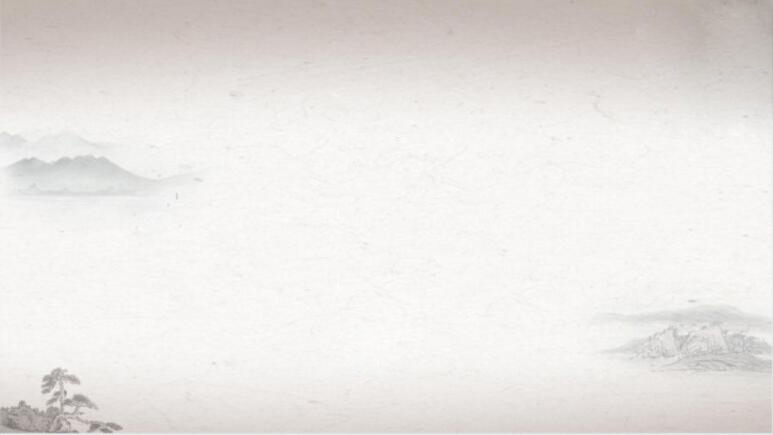 一、教师教育价值的理解——教育的基本目的、功能、指向二、教育教学管理——质量效益的基本管理三、研究课标、教材与教学设计四、课堂教学的细节处理与课外能力的拓展五、学科考试研究六、学校教育教学价值体系的认同与发展七、学校管理结构理解、专业发展、人际交往与工作规程
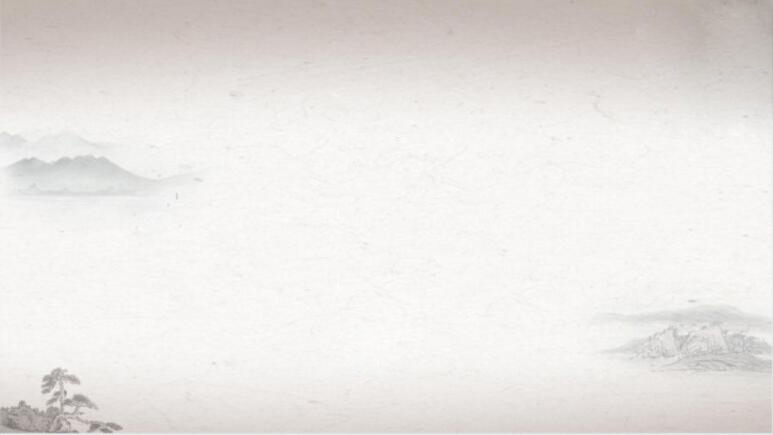 一、教师教育价值的理解——教育的基本目的、功能、指向教育核心价值在于立德树人：1.人的培养：具备社会主义价值观、健康的个性和心理，传承中华民族和世界的优秀文化和道德传统，具备文化基础、自主发展、社会参与三大方面的核心素养，具有持续发展、创造性发展和终身发展的能力。
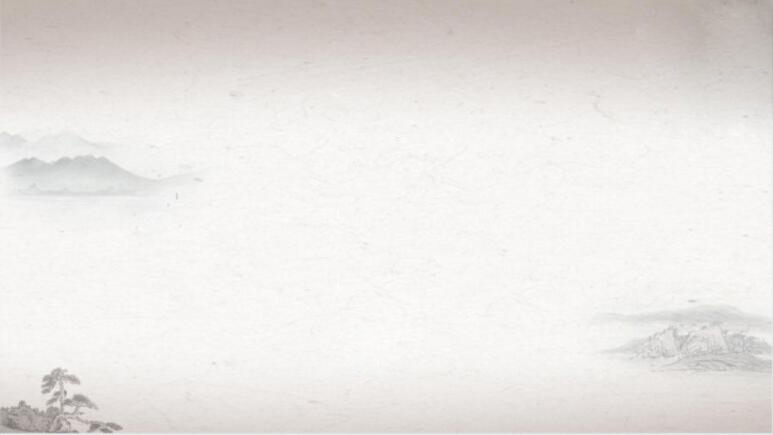 2.学科能力的培养：具有学科学习的兴趣和良好的学习习惯，形成学科知识和思维框架，具备持续学习、创造性发展和解决问题的能力。初中教师职业的所有工作最终的指向都是立德树人，培养怎样的人，培养人怎样的能力，为培养国家需要的人才打好基本的基础。
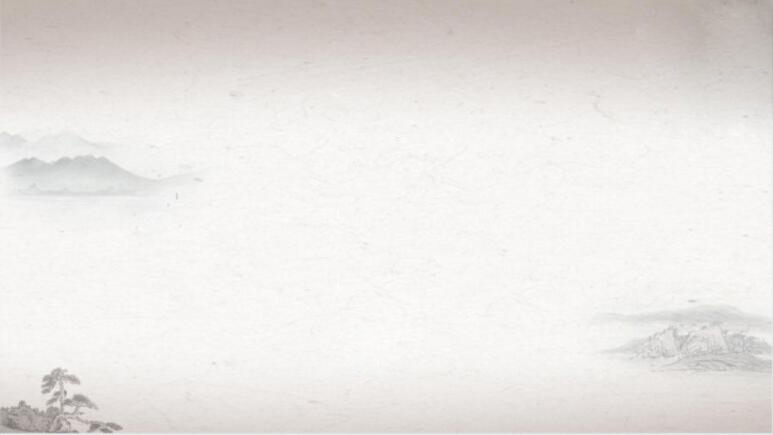 二、教育教学管理——质量效益的基本管理1.班级管理（1）确定班级精神与班风——全班为之培育。（2）共同设计班徽、班歌。（3）商定班级公约，务虚更要务实，实重在底线调理底线管理。（4）发现负责任且上进的班干，不一定成绩好。班干开始要亲自指导，上手之后形成班干例会制度。（5）实行值日班长制，一人管纪律，一人管卫生；班干同时实行督查制。（6）上好主题班会。主题班会两个方面一解决问题，二培育精神。设置好干部汇报的时间。切忌一言堂。
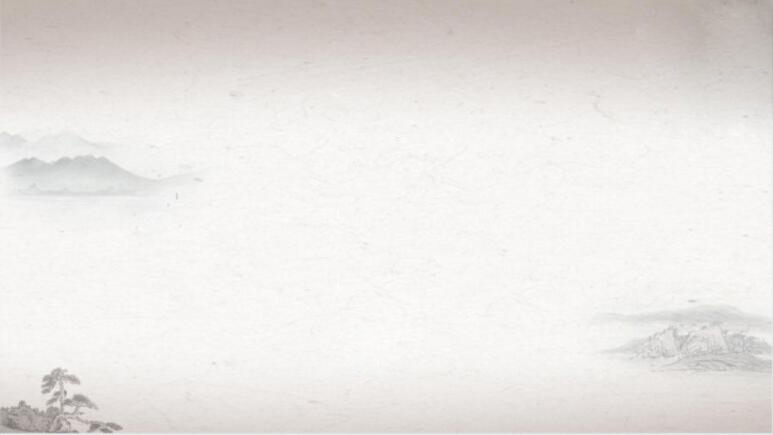 2.学习管理（1）课堂管理：管住坐姿：眼神、屁股、腰、手、脚，循序渐进；讲解与观察要同步；关注重点学生；把握学生学习特点，善于通过学习活动保持学习注意力。（2）作业管理：作业布置适当，最好能分层；作业要求要清晰，检查及时；教师不在教室不要放手让学生布置、批改；教会学生怎么摆放书籍、整理学案，并督促形成习惯；学会多种方式（通报张贴、群类表扬、小小的物质激励、个别见面表扬等）表扬激励学生。
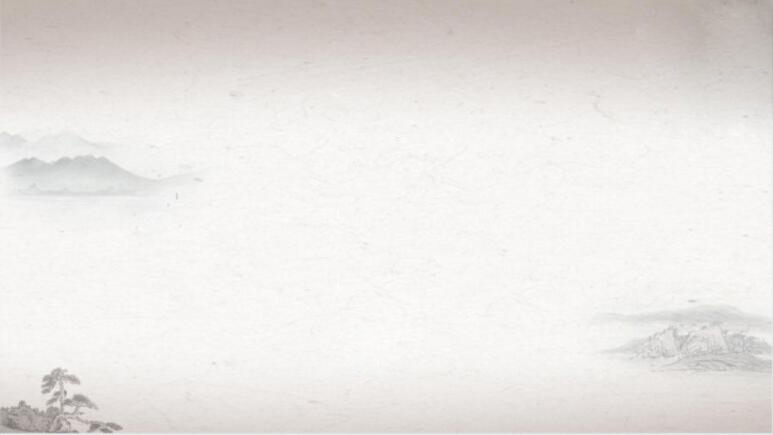 3.师生关系的度基本原则：避免过严或者过松，严而有度，严而有格（1）一般情况下，第一次见面要严肃认真，避免学生觉得老师好说话（好欺负）；以严为主，适当幽默风趣。（2）学生最怕“认真”二字，老师说到就做到。（3）处理学生问题不急不缓，先了解真相，再智慧解决。（4）不同个性采用不同的方法，不建议采用极端或过度的惩罚。不说话比大声嘶吼更有威慑力。（5）非极端情况，尽量不要在全班面前点名批评学生。个别问题个别谈话。（6）要告诉学生几个底线，好习惯用一段时间养成。
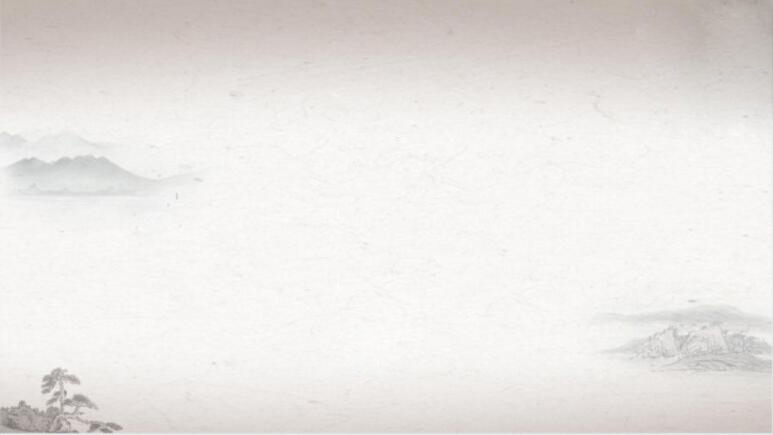 4.家校关系的处理（1）每个家庭情况不同，千万不要以为每个家庭都有足够的时间陪伴孩子、指导孩子。（2）回家学习与学校学习有着本质的不同，回家作业的设计要合理，质量要求适度降低。（3）不同学习情况的孩子进行适度的跟踪督促。（4）家长咨询建议多说学生的优点和进步的变化，委婉表达学生的问题，给家长一个印象：你了解学生，关注学生，相信学生能改变。（5）家长会讲话：不讲空话，根据班级实际的普遍性问题谈改变的方法；切忌在全体家长面前点名批评学生；个别学生家长个别交流（6）家长的电话、微信看到了合适的时间一定要回复。
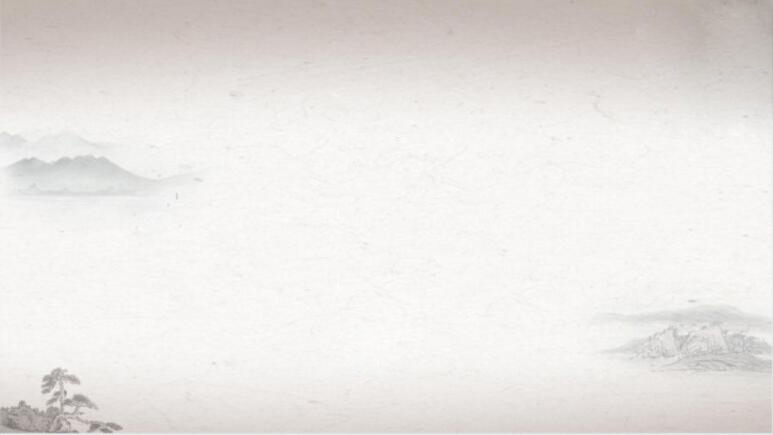 三、研究课标、教材与教学设计1.教学理念先行培养能够主动发展，自主学习、自我完善的学生——设计基于理解和思维发展的教学。分层教学，因材施教，循序启发，注重效益。2.理清教学质量要素的关系：课标、教材、考试评价、学情与教学设计准确把握五者，教师基本入门。
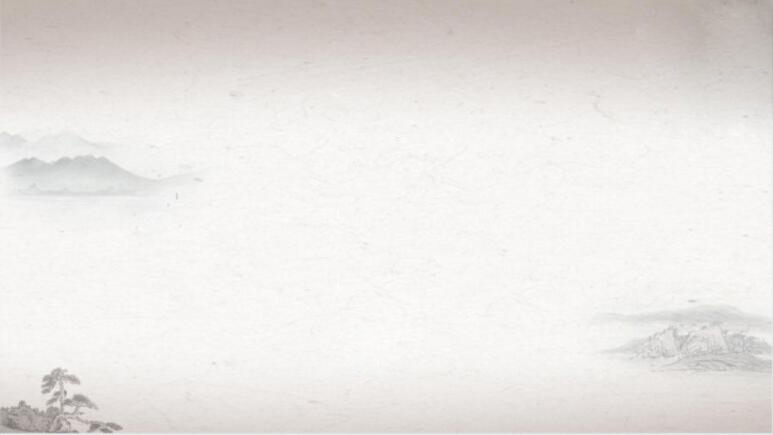 3.审视教学设计的要素（1）备课的基本流程：研读教材、与之相对应的课标要求、了解学情可能形成初步的教学思考；研究比较其他各类相关内容的教学思想与教学设计，筛选借鉴，形成自己可操作讲效益的教案、学案。（2）教学设计六个方面：目标、重点、难点、学法、过程、教学反思；避免多多益善，面面俱到。（3）科学设计作业、课堂、自习学习内容，各有侧重，互为补充。（4）周末假期学习的设计与督查。4.提前准备积极参与学科组活动和师徒研讨的研讨问题，问题，问题！
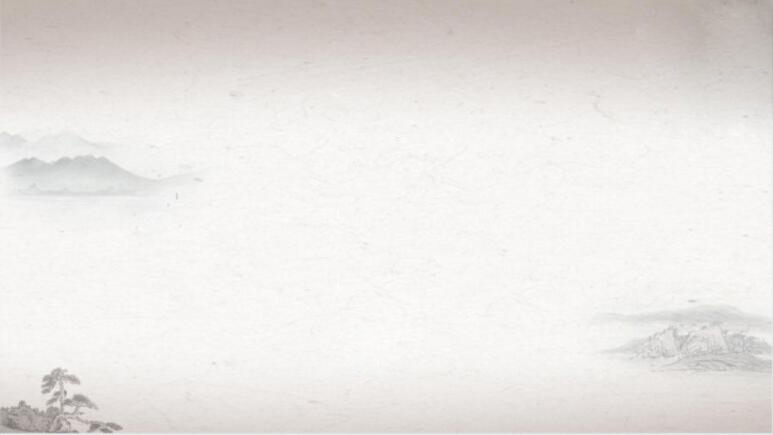 四、课堂教学的细节处理与课外能力的拓展1.训练与讲解的处理。2.讲解与对话的处理。3.分层教学的处理。4.演示中的管理处理。5.学生发言的处理。6.个别同学不认真的处理。7.作业布置的问题。8.课堂礼仪的执行。9.认真研究两个规范的内在思考：《武进区湖塘实验中学教师教学行为规范》《湖塘实验中学学生学习行为规范》
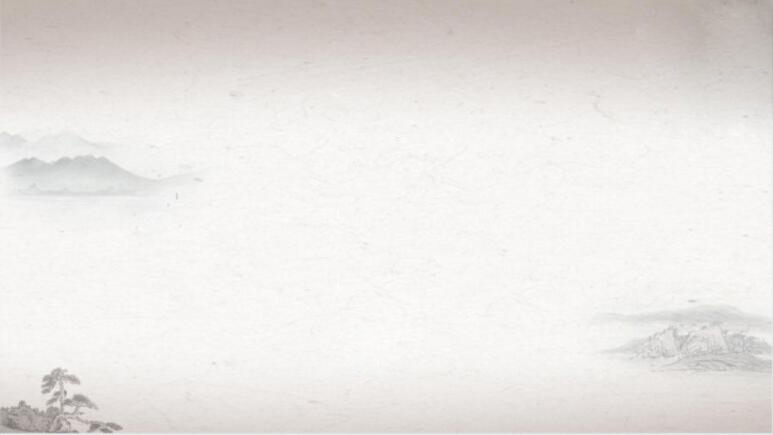 五、学科考试研究1.近五年的常州市和江苏省其他地市中考试卷研究。2.近三年的期中、期末，尤其是期末考试研究。3.中考考试说明的研究六、学校教育教学价值体系的认同与发展细读《自主学习型课堂建设理论学习手册》
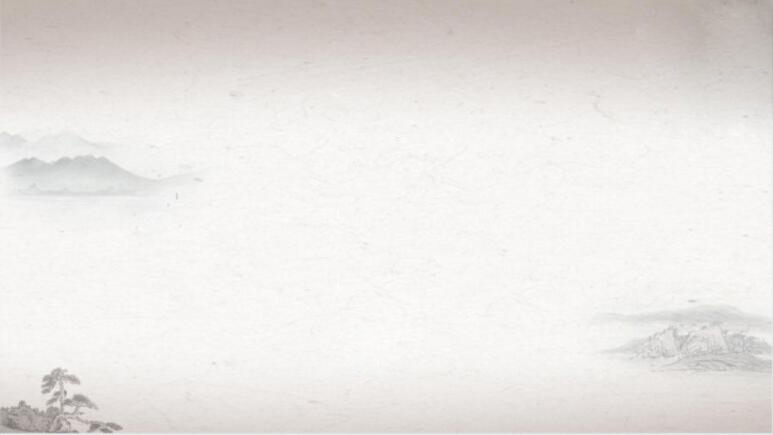 七、学校管理结构理解、专业发展、人际交往与工作规程1.校长室、办公室、教务处、政教处、教科室、质管办、总务处、年级部、学科部、学科组的功能理解2.职称评审的准备：参与研究、积极写作、阅读教育教学理论书籍和报刊3.积极参与各项研究组织：名师工作室申报4.形成良好的工作品质：公心、正义、文明、团结、虚心、勤恳5.及时关注学校的各项政策：全体教师会、级部会议、学科部学科组会议等6.认真参与新教师考核工作：师徒结对、公开课、计划总结等等。
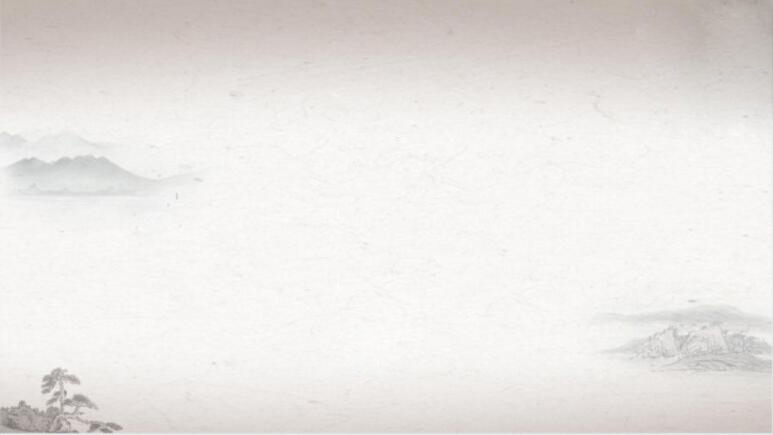 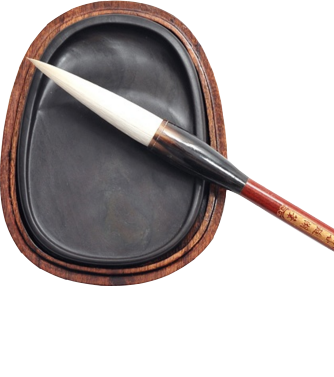 谢谢，请批评指正！
2021年8月23日